LINEAMIENTO

REHABILITACIÓN BASADA 
EN LA COMUNIDAD 
SALUD MENTAL
Espacio para título
PLAN DE INTERVENCIONES COLECTIVAS - GESTIÓN EN SALUD PÚBLICA
SECRETARÍA DE SALUD PÚBLICA
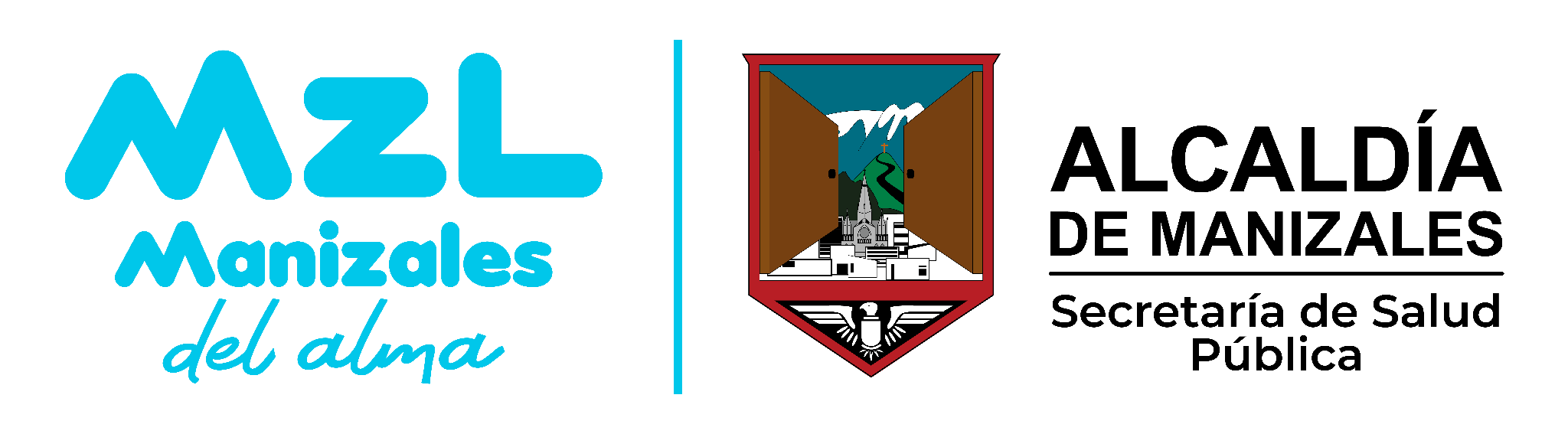 DEFINICIONES
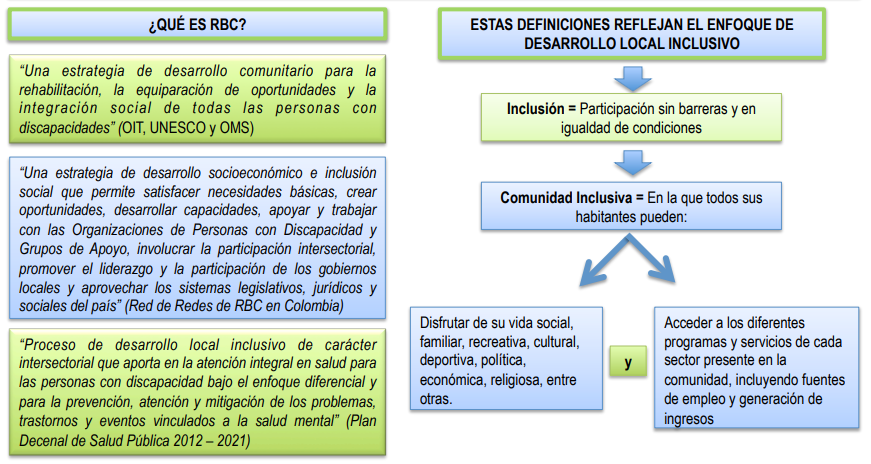 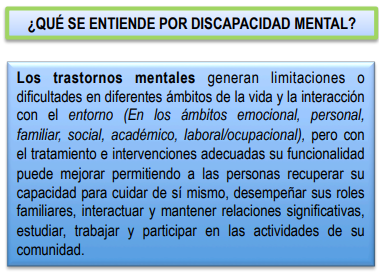 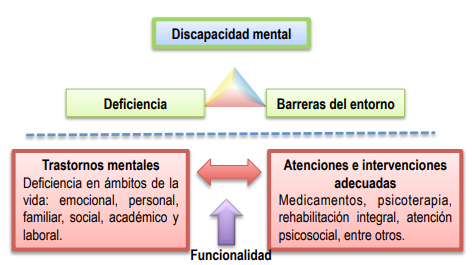 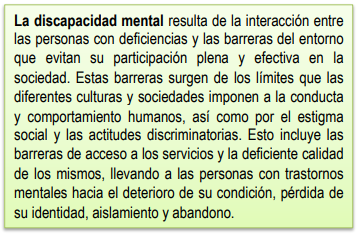 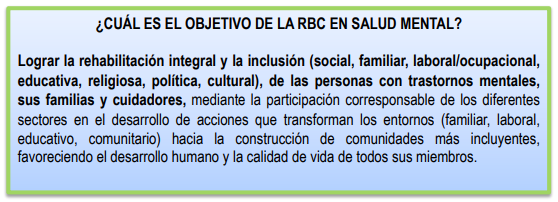 ESTRATEGIA
REHABILITACIÓN BASADA EN LA COMUNIDAD EN 
SALUD MENTAL - RBC
POBLACIÓN A LA QUE VA DIRIGIDO
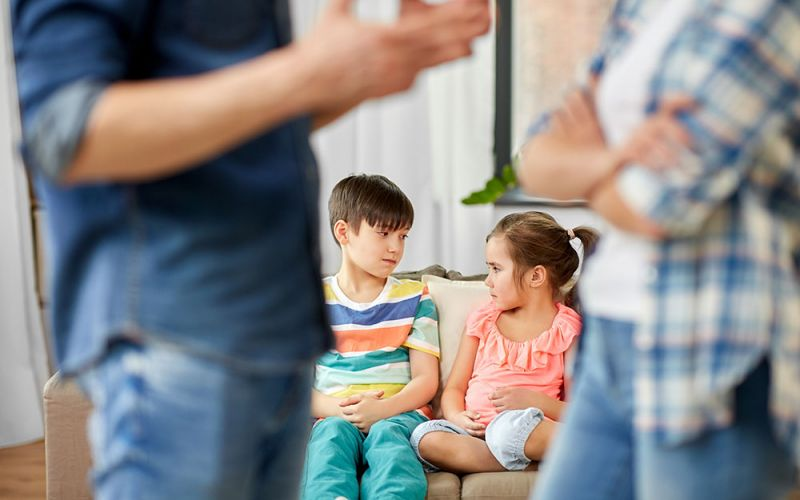 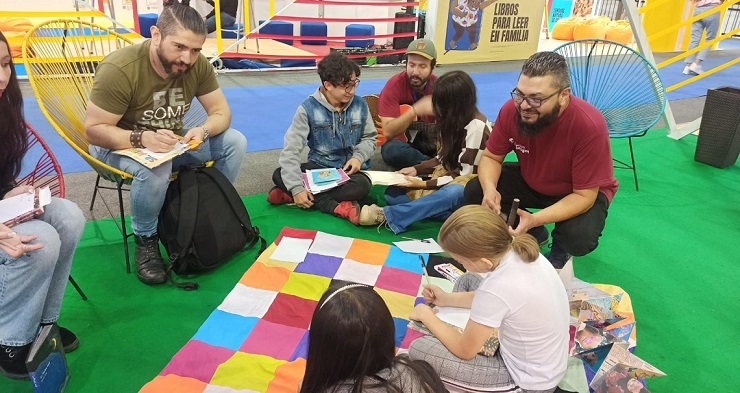 PROFESIONALES RESPONSABLES DEL DESARROLLO DEL LINEAMIENTO
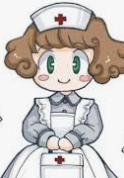 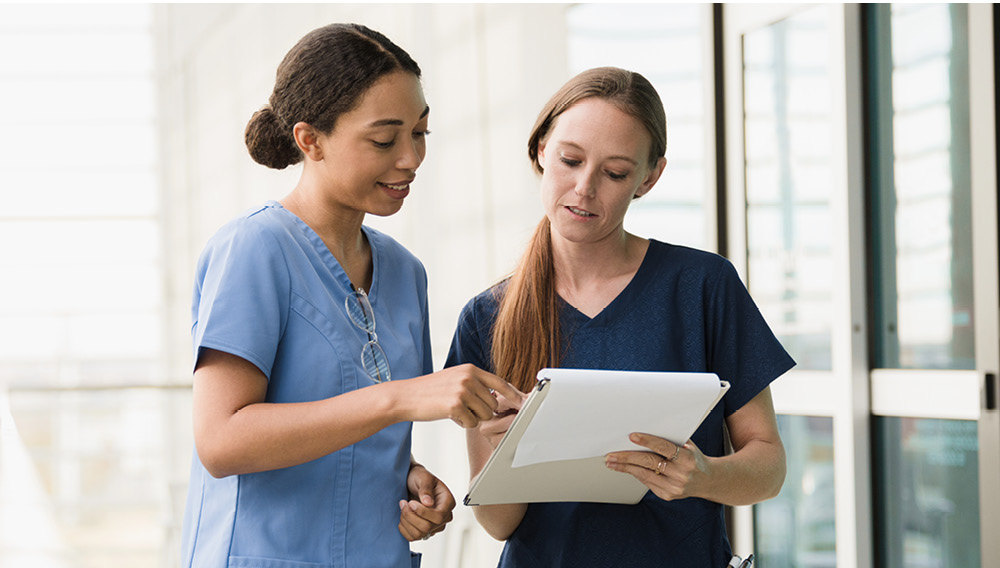 DOCUMENTOS ANEXOS
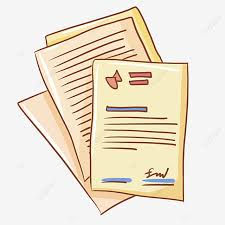 INDICADOR
CRITERIOS PARA EL CUMPLIMIENTO DE LA META
DESARROLLO DEL LINEAMIENTO
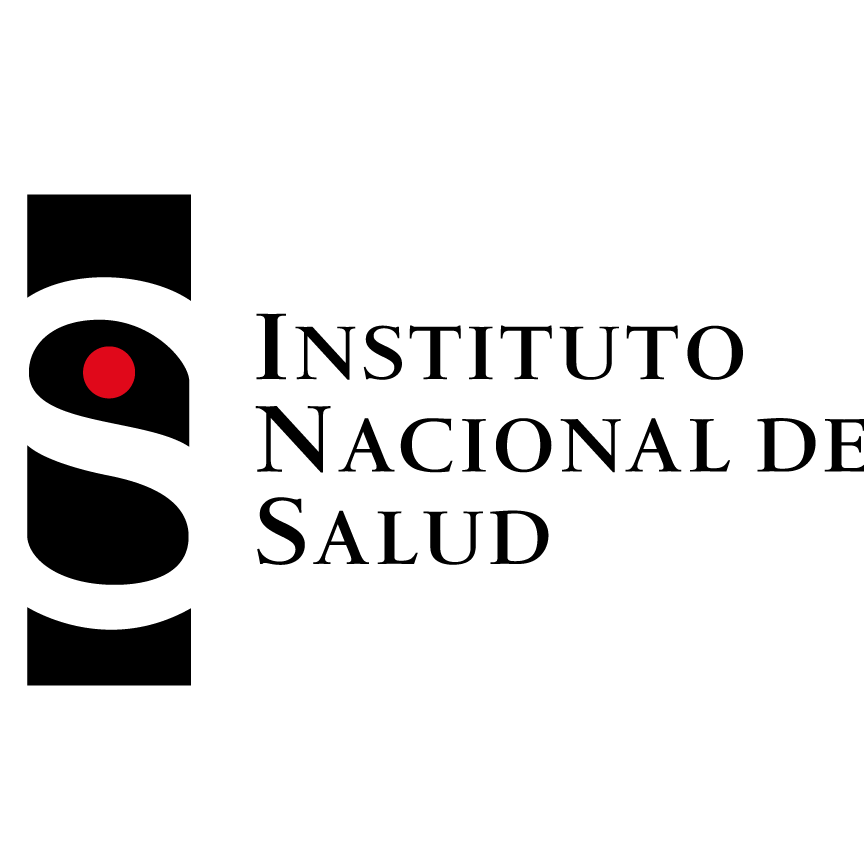 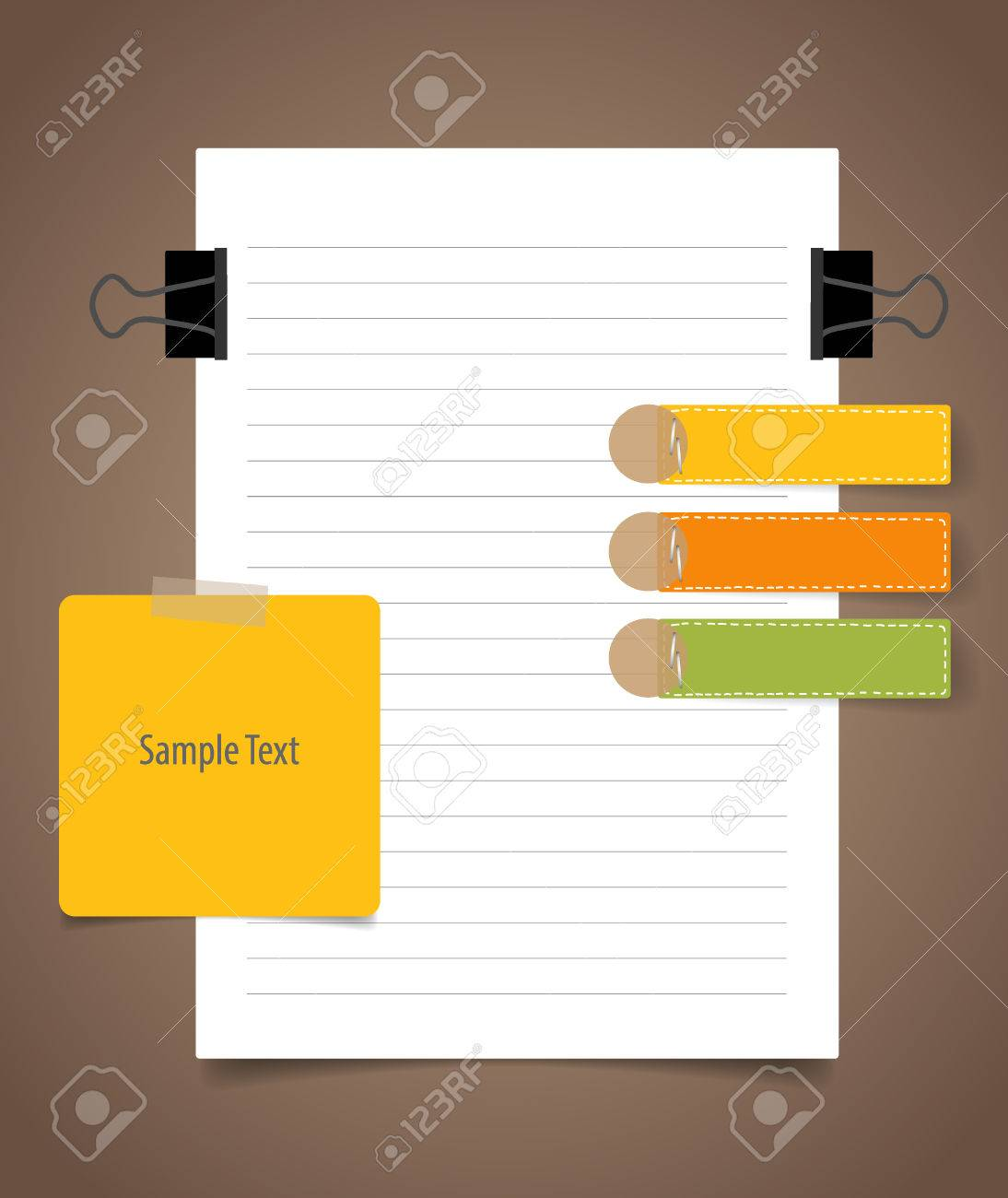 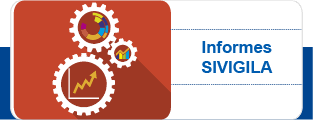 RETROALIMENTACIÓN 2024
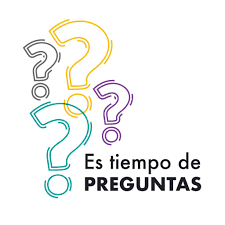 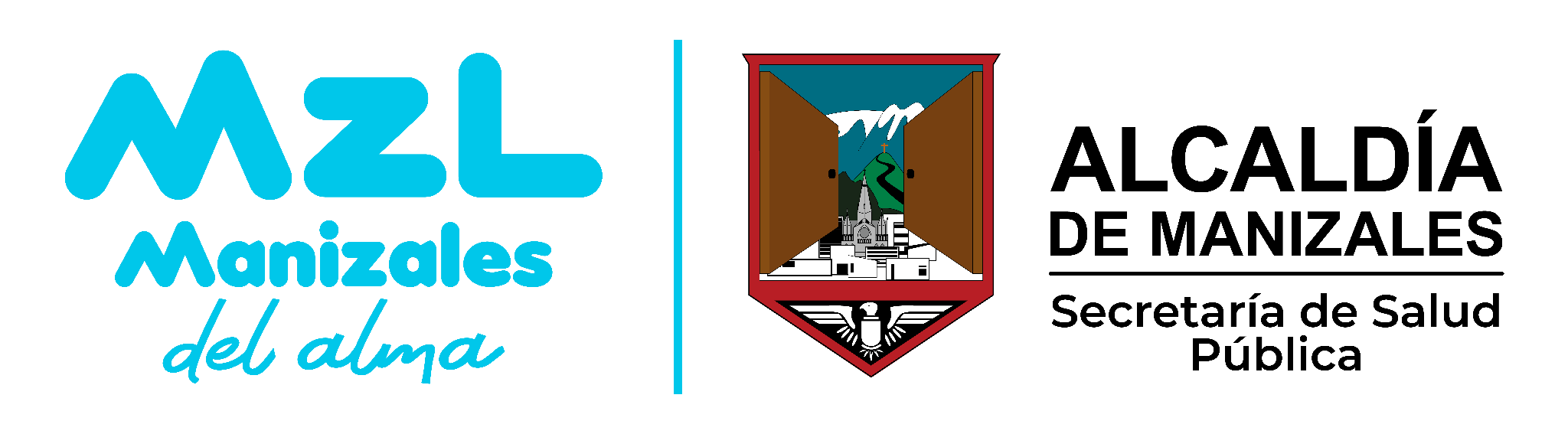